Local Control and Accountability Plan Annual Update for 2018-19
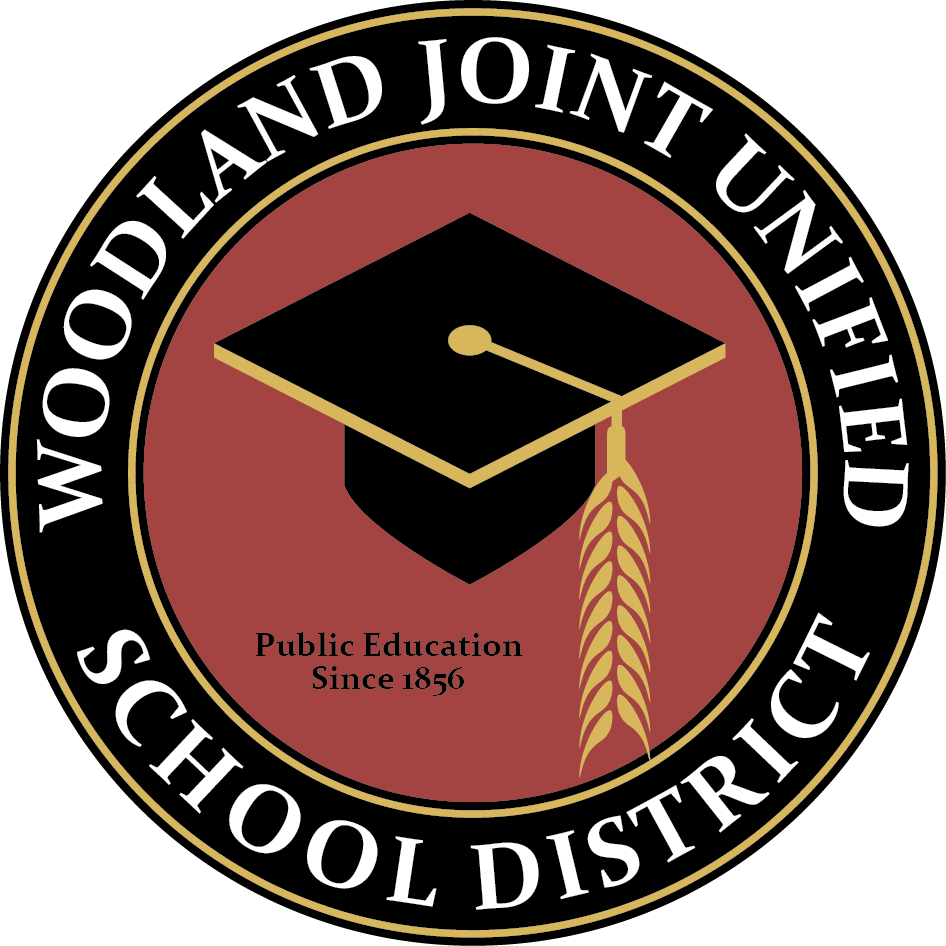 Annual Update 2019
1
[Speaker Notes: Good evening!]
Objectives
In order to support student learning…
What have we achieved?
So what do we know now as a result of our analysis?
So now what will we do differently and better?
Annual Update 2018
2
[Speaker Notes: These are the questions that we ask ourselves in this process of reflection and analysis]
LCAP Goals:  What we want to achieve
LCAP Goals
#1: All students will be grade level proficient in literacy, numeracy, and 21st Century skills, through high quality, effective teaching and learning practices
#2: Every student will graduate college and career ready through personalized learning
#3: All students will be successful through the development of targeted and coherent systems of support
#4: Improve the English proficiency and academic achievement of English Learners
#5: Excellence for All students is supported through meaningful stakeholder engagement
Annual Update 2018
3
[Speaker Notes: Goals]
What we have achieved to support student learning
Celebrations and strengths
Continued focus on quality first instruction
Teacher collaboration by grade level and department
Decrease in Suspensions and Expulsions
Establishment of African American Parent Advisory Council
Successful grant with Woodland Community College for dual enrollment pathway
Annual Update 2018
4
[Speaker Notes: First we want to start off with some highlights – what has gone well this year?]
LCAP Goal #1: All students will be grade level proficient in literacy, numeracy, and 21st Century skills, through high quality, effective teaching and learning
What we achieved
Implementation of math training K-12 
Math-focused learning walks for administrators
Development of common pacing guides

What was the impact on student learning?
Administrators refined their understanding of K-12 math practices
Teachers have common agreements on pacing and assessments
Annual Update 2018
5
[Speaker Notes: The questions that we need to ask when reviewing progress are 
What did we achieve?
What was the impact on student learning?

In the area of literacy and numeracy, we implemented common assessments and provided training for teachers – the impact on student learning is that teachers and administrators now use a common language to talk about student growth

In the area of technology, we have provided 1:1 devices and we have provided access to wifi to over 1000 families.  Those two actions have led to students having access to technology both during and outside the school day.]
LCAP Goal #2: Every student will graduate college and career ready through personalized learning
What have we achieved
Development of Graduate Profile stakeholder team
Development of additional Ethnic Studies courses
Certification opportunities for students in 9 of 11 CTE Pathways

What was the impact on student learning?
Increased course options for students
Increased post-secondary opportunities for high school graduates
Annual Update 2018
6
[Speaker Notes: College and Career goal

More graduates mean more students ready for post-secondary opportunities

In the area of CTE, we have hands-on learning happening in classrooms around the district – and we have the beginnings of the alignment of CTE pathways with industry sectors

What we see is that we need to continue to work to provide hands on learning for all students that make sense with the places that they’re going to work]
LCAP Goal #3: All students will be successful through	 the development of targeted and coherent systems of support
What we have achieved
Increase in extended learning opportunities (internships)
Decrease in suspensions and expulsions

What was the impact on student learning?
When students are in school they are able to learn and stay on track towards graduation
Access to local businesses for post-secondary options
Annual Update 2018
7
[Speaker Notes: We have provided a number of professional learning opportunities to support the social, emotional, behavioral, and academic needs of students, and that has led to the development of a common language and understanding of what it takes in a classroom to support learning

We have seen a decrease so far this year in the chronically absent students, and that is good for kids because when they are in school, they are able to learn]
LCAP Goal #4: Improve the English proficiency and academic achievement of English Learners
What we have achieved
Increase in the number of State Seals of Biliteracy
English Learner monitoring implemented at secondary schools
Dual Immersion pathway expanded to middle school

What was the impact on student learning?
Opportunities to continue Spanish Language instruction in middle school
Annual Update 2018
8
[Speaker Notes: 15% reclassification rate in 2015-16,
We know that students who are reclassified have more opportunities to graduate with A-G requirements

A number of in-depth trainings were conducted by Quality Teaching for English Learners, to provide teachers and administrators with language acquisition strategies that have been proven effective with English Learners]
LCAP Goal #5: Excellence for All students is supported through meaningful stakeholder engagement
What we have achieved
Building a partnership with TANA
Continue to strengthen partnerships with community organizations, including City of Woodland, Woodland United Way, Woodland Lions, Yolo Farm to Fork and Woodland Community College
School Site Council training

What was the impact on student learning?
Increase in student support through community partnerships
Improved knowledge among stakeholders of school plan requirements
Annual Update 2018
9
[Speaker Notes: 15% reclassification rate in 2015-16,
We know that students who are reclassified have more opportunities to graduate with A-G requirements

A number of in-depth trainings were conducted by Quality Teaching for English Learners, to provide teachers and administrators with language acquisition strategies that have been proven effective with English Learners]
LCAP Coming Attractions
April 8: DELAC review Annual Update for LCAP 2017-20 
Starting April 10 and ongoing: meeting with Yolo County Office of Education (YCOE) to review draft 
April 15: LCAP Collaborative review Annual Update for LCAP 2017-20
May 9:  Board of Trustees review stakeholder input
May 23:  Board of Trustees review School Plans
June 13: Board of Trustees review draft LCAP Year 2019-20, Public Hearing on LCAP Year 2019-20
June 27: Board of Trustees vote on LCAP Year 2019-20, recommendation for approval of LCAP Year 2019-20
Annual Update 2018
10
Questions and Comments
Annual Update 2018
11
[Speaker Notes: Goal 4 – stakeholder engagement
Survey results
Healthy kids
Meaningful participation
Parents, teachers, and students
Not always clear how to participate, what types of opportunities, and within those, how meaningful is that participation?
Also, the entire community can rally around stakeholder engagement – it speaks to all – community based organizations, district staff, city and county,]